Six major theories of development	Piaget	Information-Processing theories	Sociocultural theories	Psychoanalytic	Social Learning	Bowlby’s adaptational theoryMajor issue	Gradual versus stage	Early versus current experience	Specificity versus generalityMethods	Experiments	Natural experiments	Naturalistic observation	Longitudinal versus cross-sectional versus cross-sequential (accelerated 	longitudinal design)	Cohort effectsAttritionChallenges of doing research with children of different agesChallenges of doing research with children from different cultures
Note on my web sites
Browsers try to be efficient.
Store information they have loaded before.
So if information doesn’t come up when you reload a web page, clear you’re the buffer in your browser.  There is usually a button labeled something like “Clear recent history” under the “Tools” or “History” menu, depending on the browser you are using.
Review from last class
From our historical review we identified three approaches to development
Preformationist
Predeterminist
Empiricist
Components of Piaget’s theory
Functional invarients: adaptation, organization, equilibration
The major periods: sensorimotor, concrete operations, formal operations
Information processing theory was described
Atkinson & Shiffrin (The Modal Model)
Information processing approaches
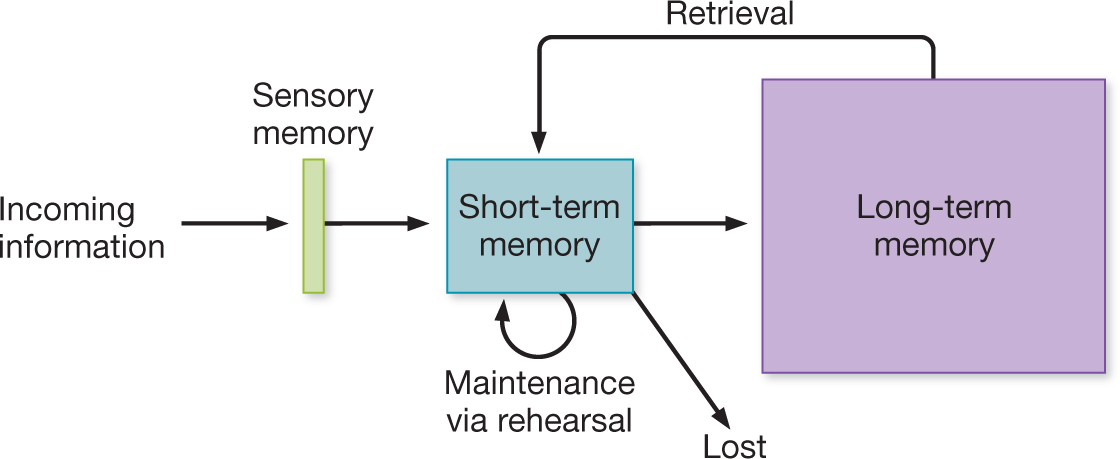 Each of these systems is separate
[Speaker Notes: A perspective in cognitive psychology in which complex mental events involve a number of discrete components

These components receive input from, and sent input to, one another.]
Lev Vygosky (1896—1934) and Sociocultural theory
Importance of social context of development
Quantitative and qualitative change
Little focus on nature/nurture issue
Social speech->private speech->inner speech
Zone of proximal development
Scaffolding
Rogoff—learning through observing and participation
Lev Vygosky (1896—1934) and Sociocultural theory
Importance of social context of development
Quantitative and qualitative change
Little focus on nature/nurture issue
Social speech->private speech->inner speech
Zone of proximal development
Scaffolding
Rogoff—learning through observing and participation
Psychoanalytic Theory
Freud (1856 – 1939)	
Id – there from the beginning
Ego and Superego – develop over time
Psychosexual stages
Erikson (1902 – 1994)
Similar to freud
Stages address a broader range of issues
Dealt explicitly with differences among cultures
Social Learning TheoryAlbert Bandura (1925 --  )
Outgrowth of Learning Theory
The course of development is a consequence of a child’s particular learning history
Increased the number of learning mechanisms which function throughout the lifespan
Immitation
Observational learning
Characteristics of the situation, the person modeling a behavior or providing reinforcement, the relationship of the learner to others, and a variety of other characteristics are all moderators of learning.
Bowlby’s (1908 – 1990) Adaptational Theory
Influenced by Freud and Darwin
Babies arrive with predispositions
Early social relationships are key to later development.
Cognitive skills and the development of an inner working model guide social behavior.
“Attachment” is a key concept.
Major Issues
Gradual versus stage models of development.
The relative importance of early versus current experience in guiding development.
Specificity versus generality of developmental acquisitions.
Methods in Developmental Psychology
Like personality psychology, developmental psychology is, in part, correlational
One cannot assign personality or age randomly to set of participants.
However, in other aspects, developmental psychology uses the full range of methodologies used in other areas within psychology
Experiments
Advantage – clearly establishes causality
Problem– many of the things we would like to investigate it would be unethical to intentionally do to a child to investigate its effect (e.g., child abuse, starvation)
Natural experiments provide a partial solution to this limitation
Naturalistic Observation
Advantage – ecological validity
Disadvantages:
Many uncontrolled variables
Usually not a random sample
Design of Developmental Studies
Longitudinal – to understand changes with age follow the same children as they grow older
Crossectional – study groups of children of different ages and “presume” the differences between the age groups are a consequence of development.
Cross-sequential (accelerated longitudinal) – combines the two designs above.  Is particularly good for revealing cohort effects and helps in understanding non-random attrition.
Challenges of working with different age groups
Does the task mean the same thing at different ages.
Ceiling and floor effects.
Challenges of doing research with children from different cultures
Does the task mean the same thing to individuals from different cultures.
Do they respond to research situations similarly.
What norms do you use?